Le Patologie
Mitocondriali
Parte IV
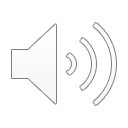 Malattia	     Epilessia mioclonica con fibre a brandelli

Acronimo	     MERRF

Sintomatologia     Accessi epilettici, demenza, debolezza muscolare con
	     associata alla presenza di fibre ragged red (RRF) o rosso
	     sfilacciate

Gene affetto	     tRNALeu
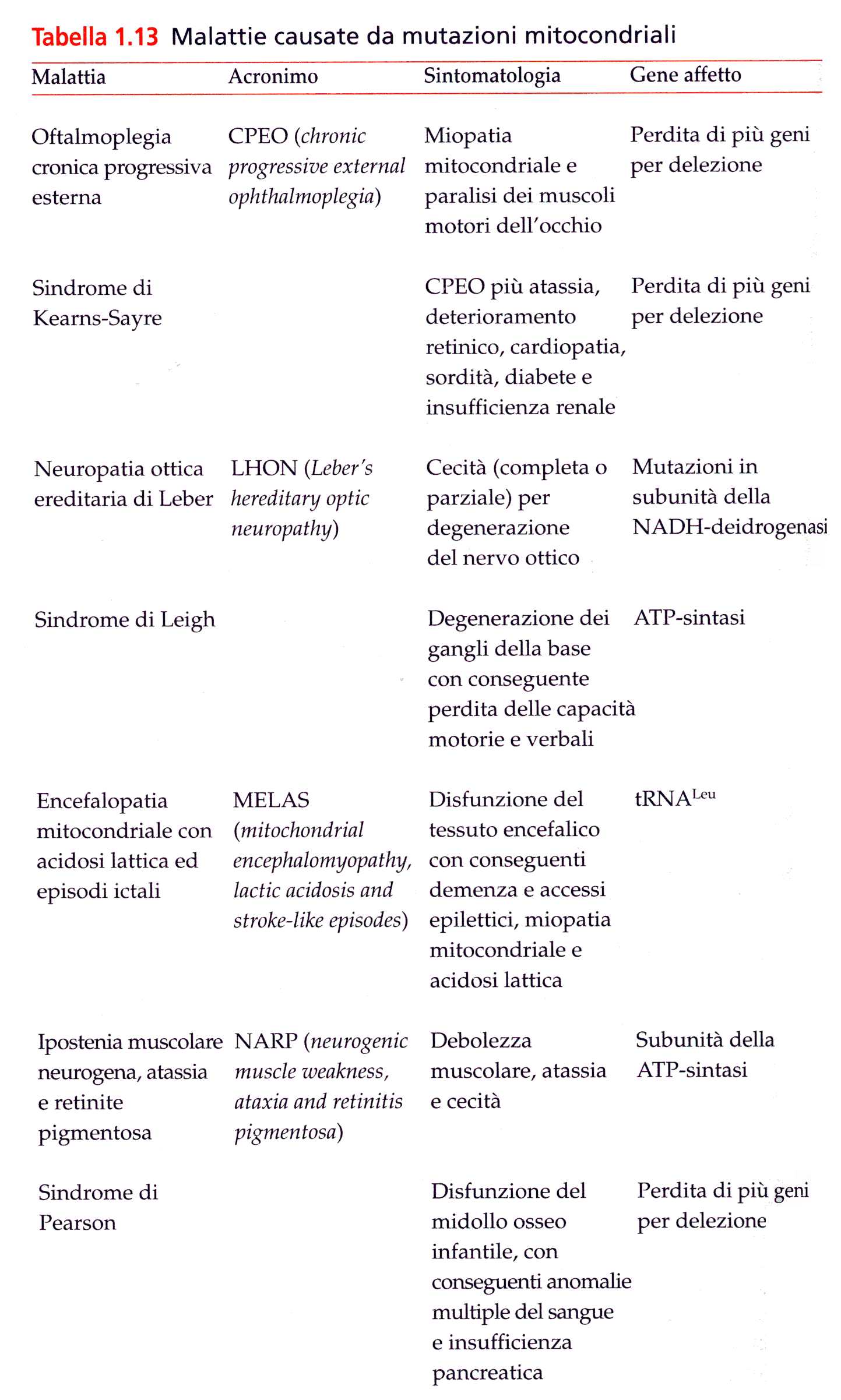 Patologie causate da mutazioni del DNA mitocondriale
tRNA Lys
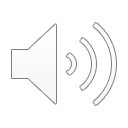 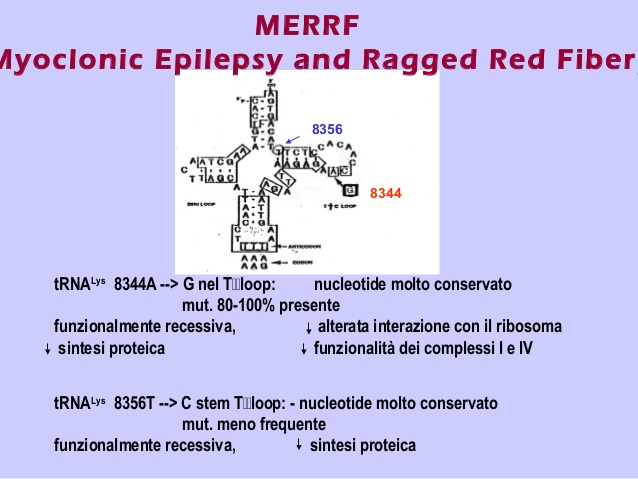 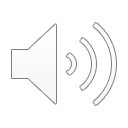 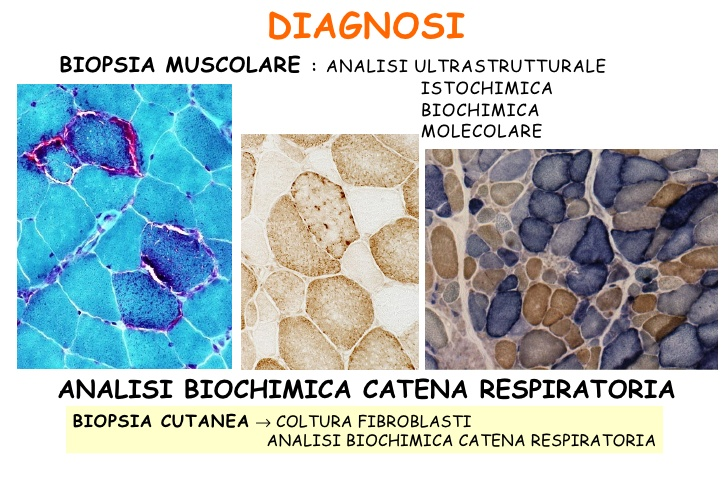 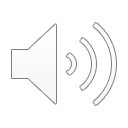 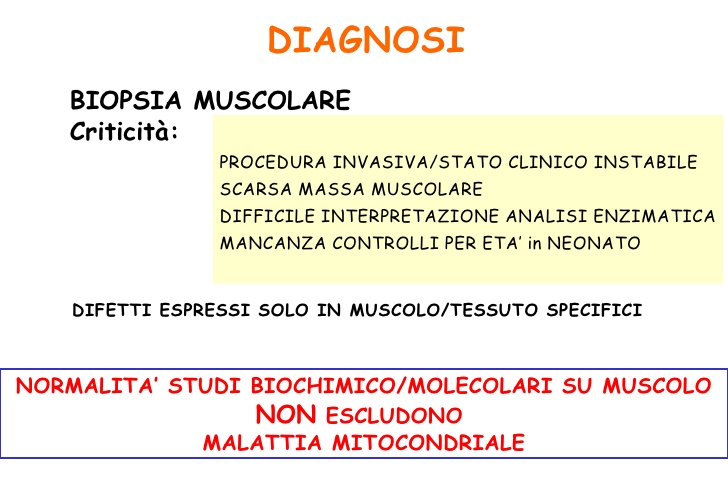 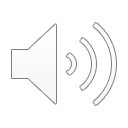 Aspetti istologici del muscolo di soggetti con patologie mitocondriali
Colorazione tricromica di Gomori
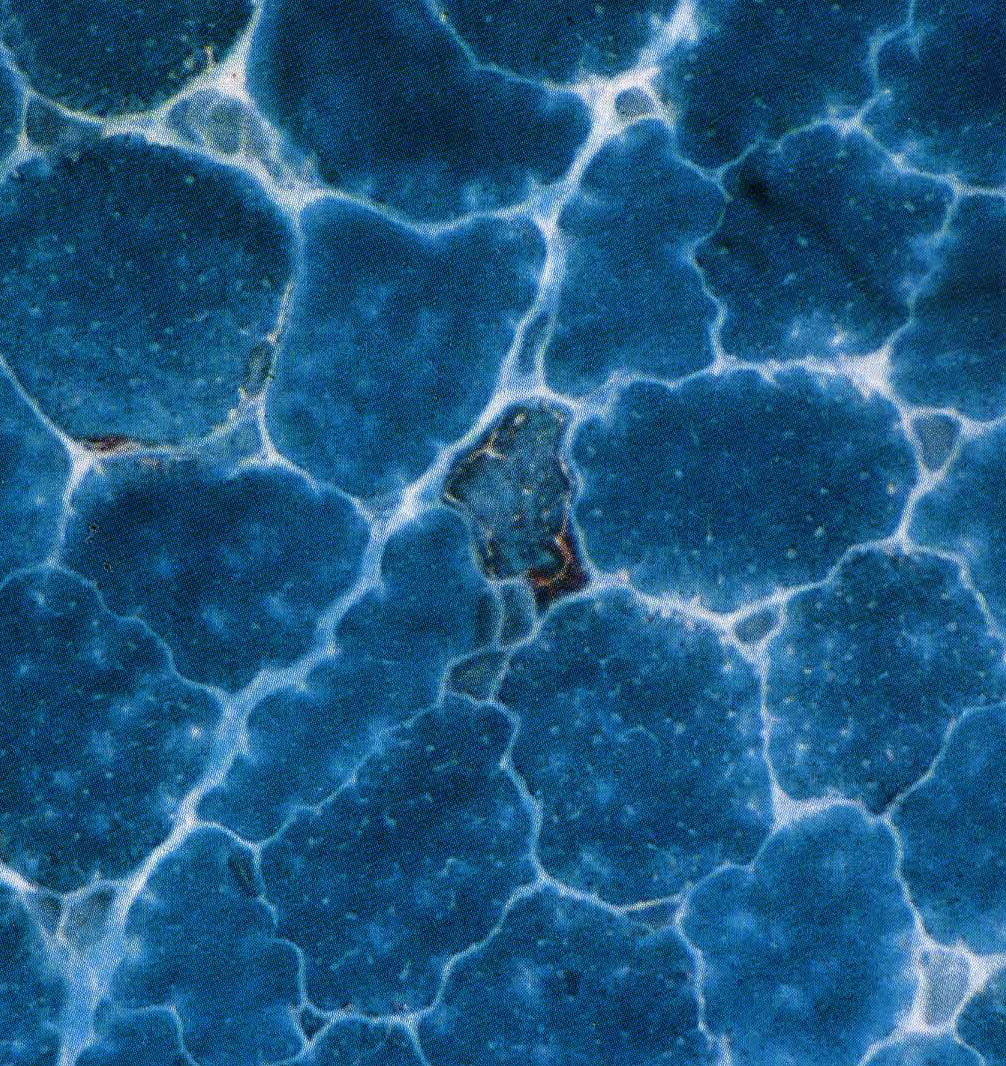 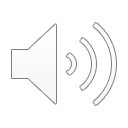 Tratto da Thompson & Thompson Genetica in Medicina - Idelson-Gnocchi
Aggregati subsarcolemmatici di mitocondri
Colorazione tricromica di Gomori		      Colorazione per la NAD-reduttasi (Complesso I)
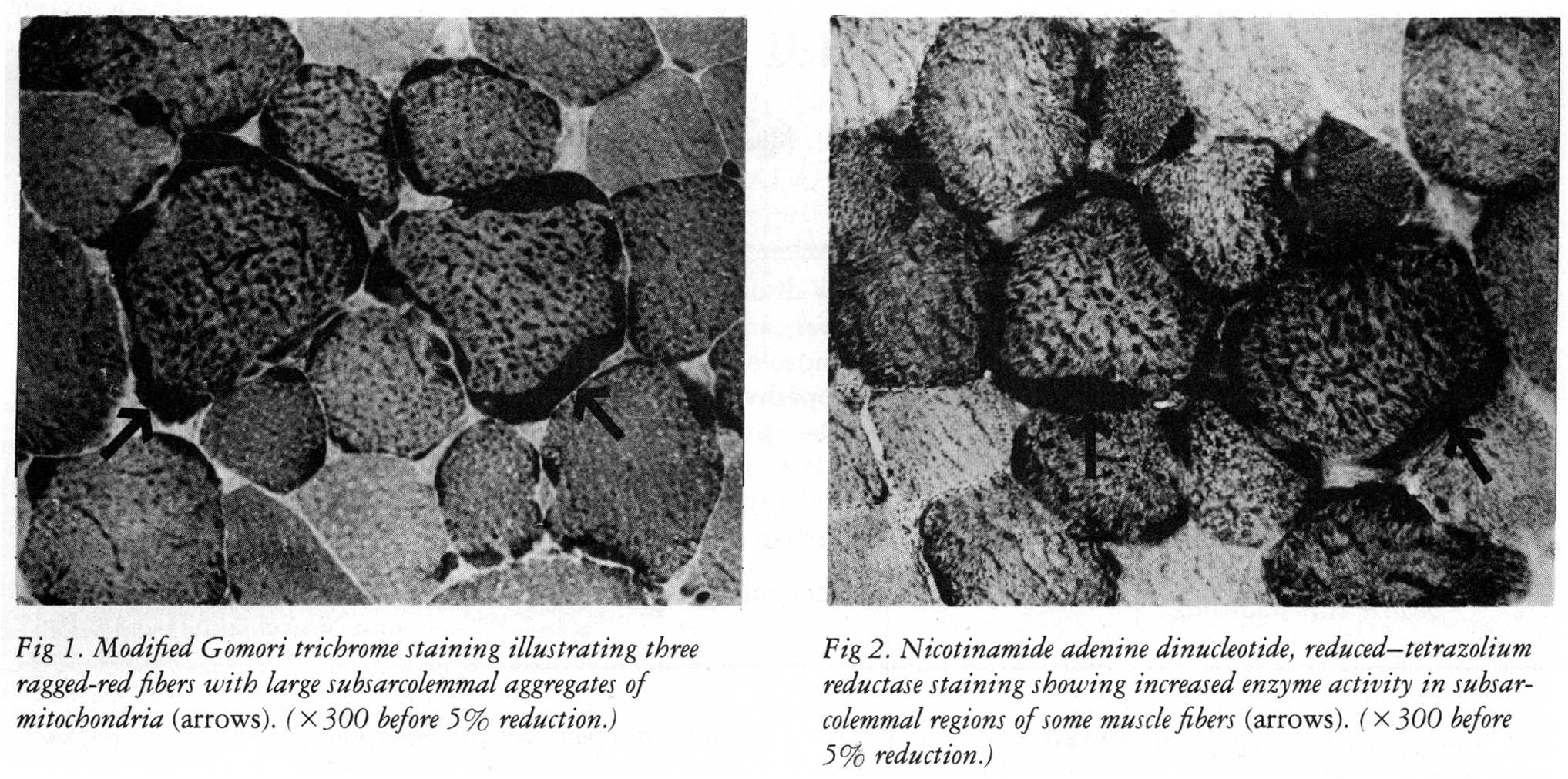 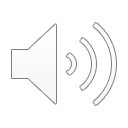 Aggregati subsarcolemmatici di mitocondri
Colorazione per la succinico deidrogenasi (ciclo di Krebs)
	Normale		       Miopatia mitocondriale
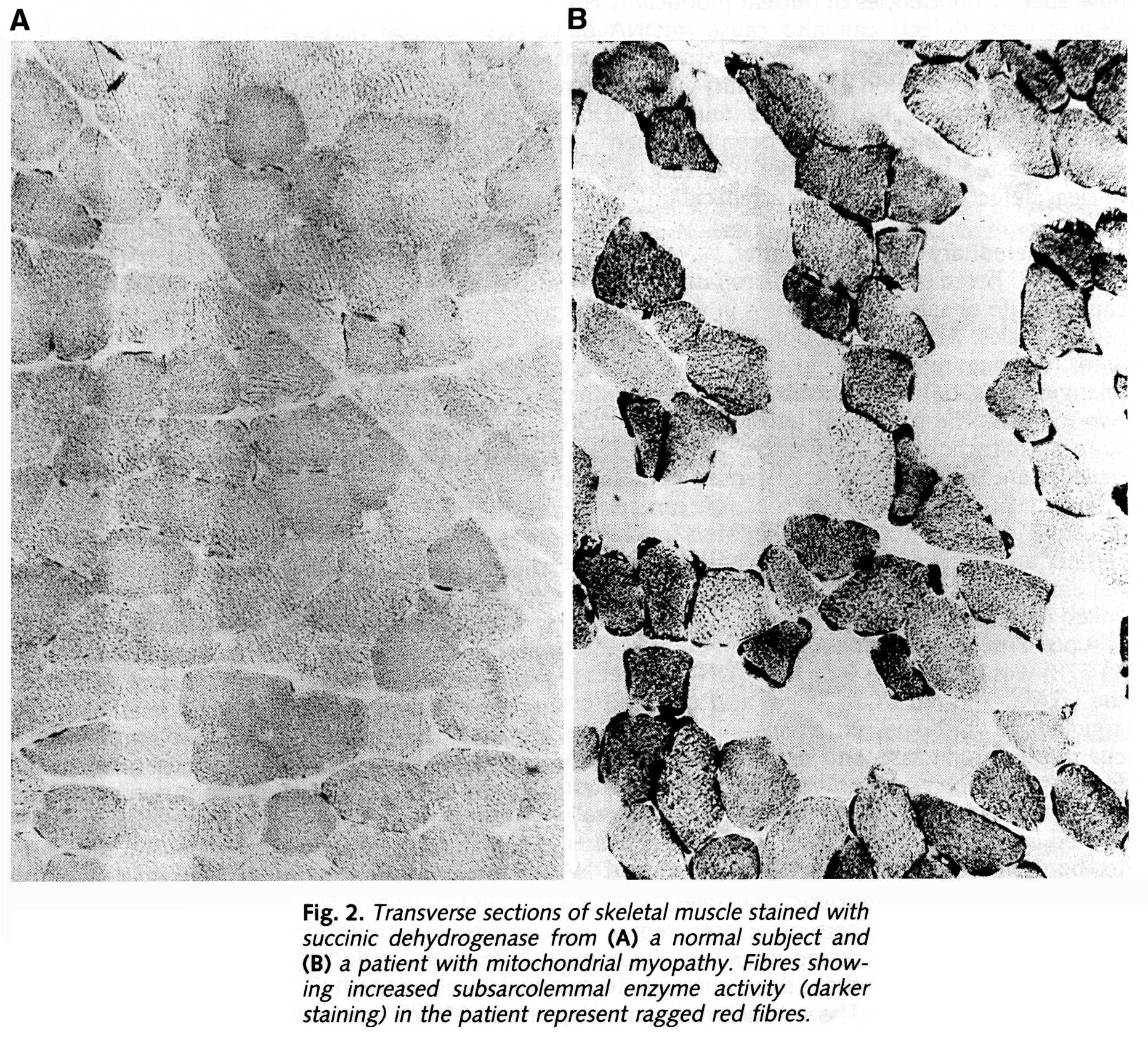 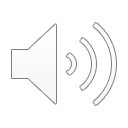 Aggregati subsarcolemmatici di mitocondri
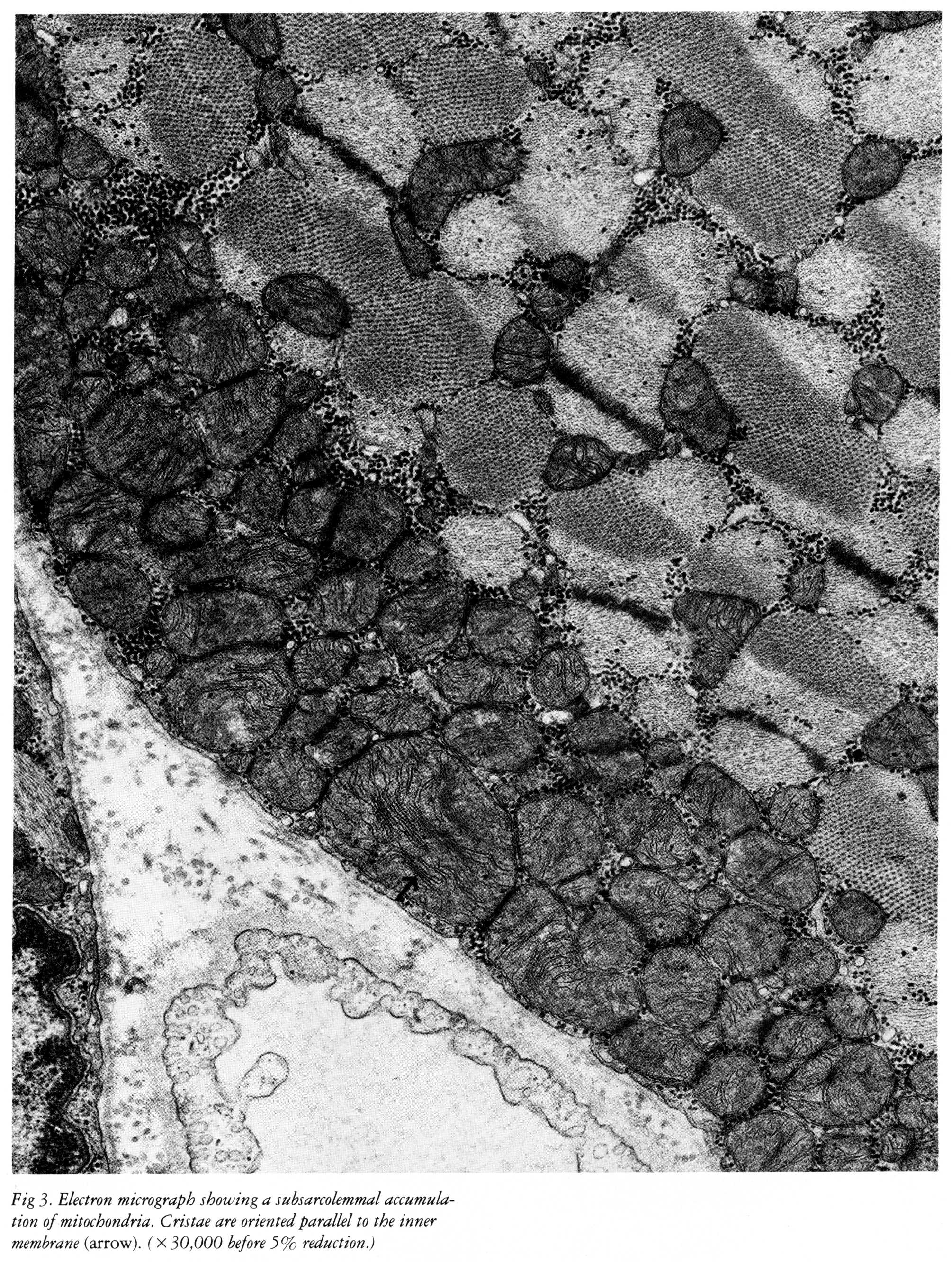 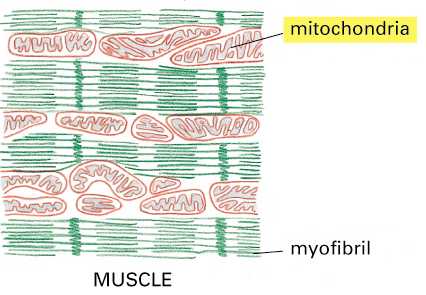 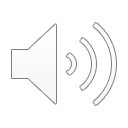 Alterazioni strutturali dei mitocondri
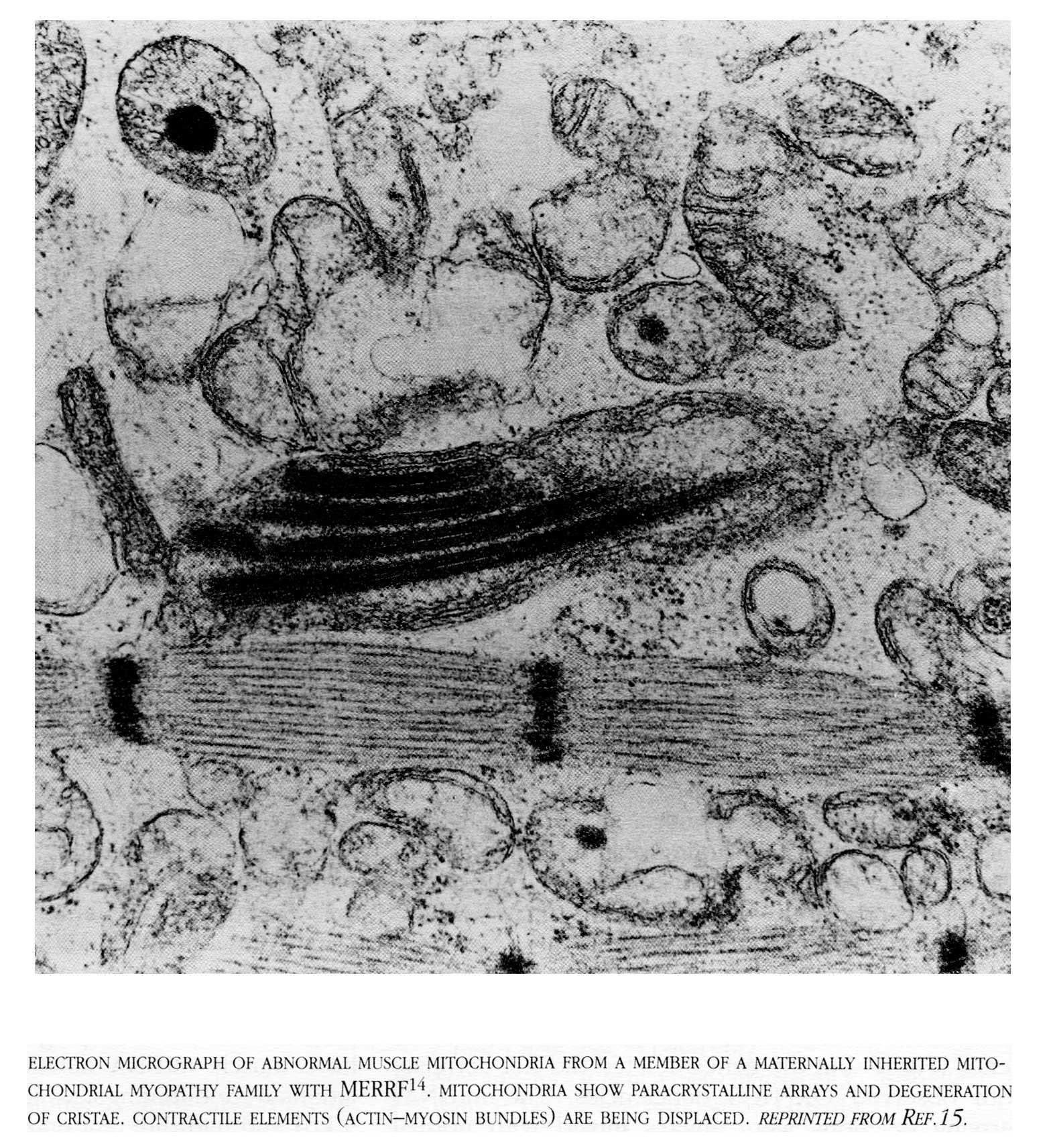 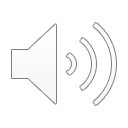 Il fenomeno dell’eteroplasmia
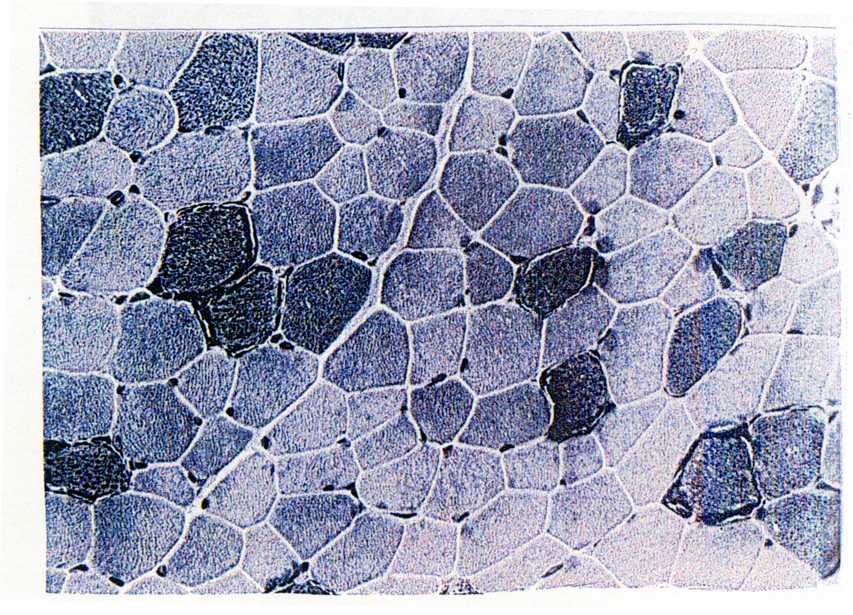 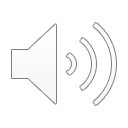 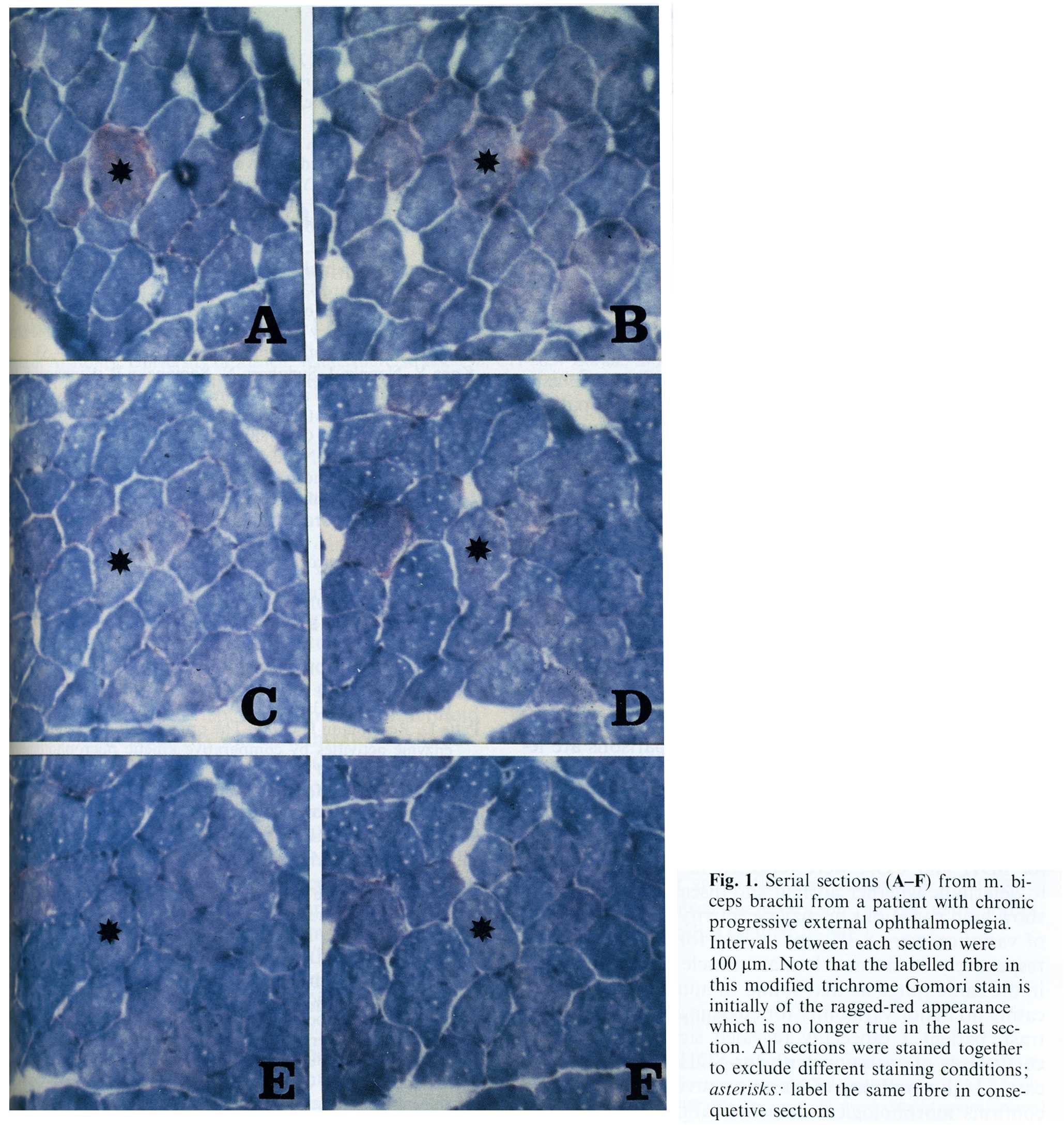 Il fenomeno dell’eteroplasmia
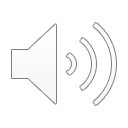